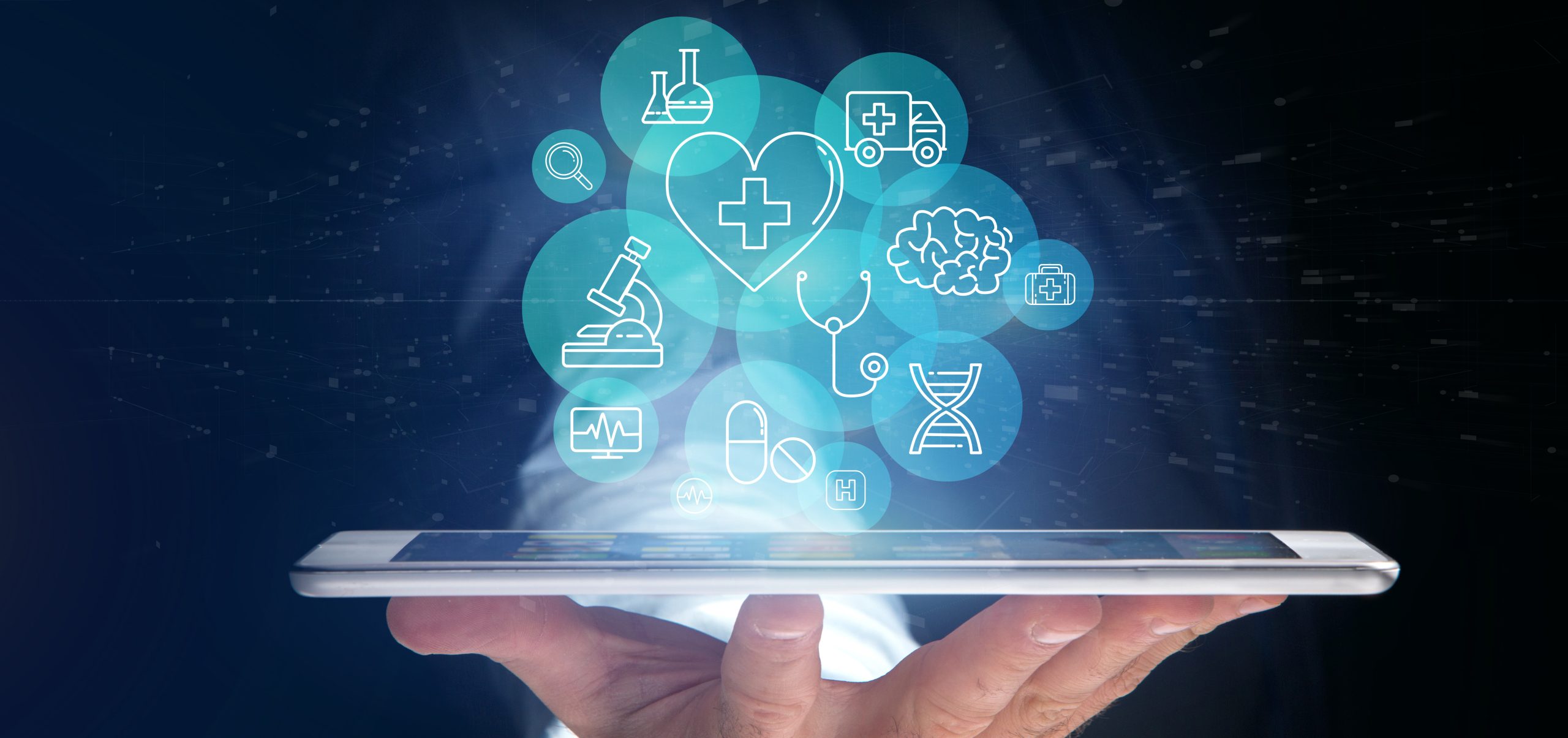 Leveraging Technology for Mental Health Improvement among Older Adults in Vietnam: 
Opportunities and Barriers in Digital Health Transformation
Vu Duc Thao
College of Population Studies, Chulalongkorn University
Contents
Background & Research Questions
Conceptual Framework
Dataset and Sample Selection
Variables
Study Population’s Characteristics
Key findings
Conclusion
Recommendations
2
1. Background & Research Questions
Older adults face rising depression and loneliness, worsened by limited care and stigma
2024 
Aging (13.9%)
2037 
Aged (20.1%)
How does digital inclusion influence mental health outcomes (depression and loneliness) among older adults in Vietnam?
What are the opportunities and barriers in adopting digital health technologies in this population?
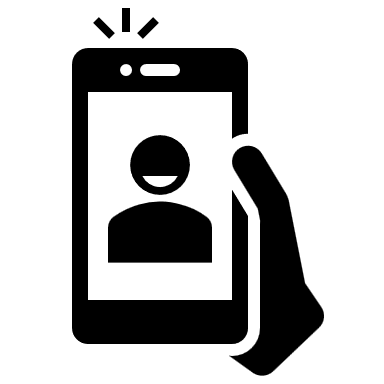 2. Conceptual Framework
Digital Inclusion
Mental Health
Unadjusted
Internet Usage Time
Depression
Digital Literacy
Loneliness
Adjusted
Control Variables
Demographics: Age, Gender, Working Status, Residence
Socioeconomic: Education, Income
Health: Disability Status
3. Dataset and Sample Selection
Secondary data analysis from the baseline of the Longitudinal Study of Aging and Health in Vietnam (LSAHV, 2018), with a total sample of 6,050 individuals aged 60+
Excluded: Proxy reports to ensure accuracy for mental health indicators 
5,618 participants for the main analysis
4. Independent Variables
Internet Usage Time
Digital Literacy
None
<3 hours/day
3–6 hours/day
>6 hours/day
Yes, No
Defined as ownership and the ability to use devices like smartphone, iPad or laptop
Dependent Variables
Measure: 11-item Iowa short-form Center for Epidemiologic Studies Depression Scale (CES-D)
Reliability: Cronbach’s alpha = 0.81
Threshold: Scores ≥ 8.8 indicate clinical depression
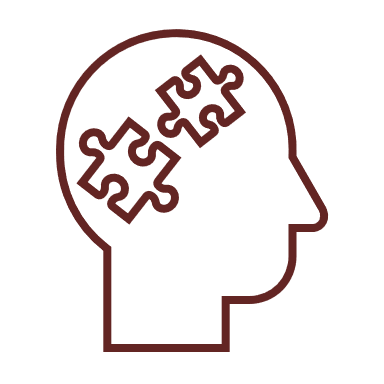 Depression
Measure: 3-item University of California, Los Angeles (UCLA) Loneliness Scale
Reliability: Cronbach’s alpha = 0.82
Threshold:
Scores 6–9: Classified as "Lonely“
Scores 3–5: Classified as "Not Lonely"
Loneliness
5. Study Population’s Characteristics
Disability: Defined as difficulty in seeing, hearing, walking, remembering, self-care, or communication (Washington Group Short Set)
6. Impact of Internet Usage
Depression
Loneliness
Using the internet for less than 3 hours daily significantly reduces the risk of depression by 35% (OR: 0.65, 95% CI: 0.42–0.98, p < 0.05) and loneliness by 26% (OR: 0.74, 95% CI: 0.57–0.95) compared to non-users.
No significant effects were observed for internet usage of 3–6 hours or more than 6 hours daily.
Impact of Digital Literacy
Depression
Digital literacy significantly reduces the risk of mental health issues:
Depression: 41% reduction in risk (OR: 0.59, 95% CI: 0.49–0.70, p < 0.05).
Loneliness: 33% reduction in risk (OR: 0.67, 95% CI: 0.58–0.77, p < 0.05).
Loneliness
Impact of other factors
Disability Status: Strong predictor of depression and loneliness, significantly increasing risks
Socioeconomic Factors: Lower income and education linked to higher mental health challenges
Gender Differences: Females more vulnerable to both depression and loneliness
Rural Residency: No significant impact observed, highlighting the role of broader socioeconomic barriers beyond geography
7. Conclusion
OPPORTUNITIES
Digital technologies reduce depression and loneliness in older adults.
Moderate internet use (<3 hour/day( and digital literacy improve mental health.
Global models (e.g., Singapore, South Korea) provide replicable frameworks
CHALLENGES
Low income and education limit access.
Women and disabled individuals face higher risks.
Lack of digital literacy and senior-friendly technologies.
8. Recommendations
Tailor digital literacy programs for older adults.
Expand affordable, reliable internet access.
Create user-friendly technologies for seniors.
Focus interventions on vulnerable groups.
Embed strategies into national policies, inspired by global models
Q&A
Thank you for your attention!
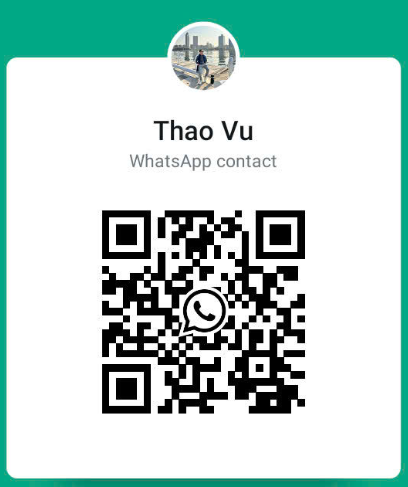 Contact me at:
Email: thao.41288@gmail.com 
WhatsApp: (+84) 97 289 1771